Early Level
[Speaker Notes: Start your mornings with this lovely Maths PowerPoint, focusing on addition and subtraction. There is one slide a day for five days, with three questions for each day. The three questions are on the same topic but have different degrees of challenge and are indicated by the chillies next to the questions; yellow chilli shows the least challenge, red chilli the middle and green chilli the most challenge.]
Contents
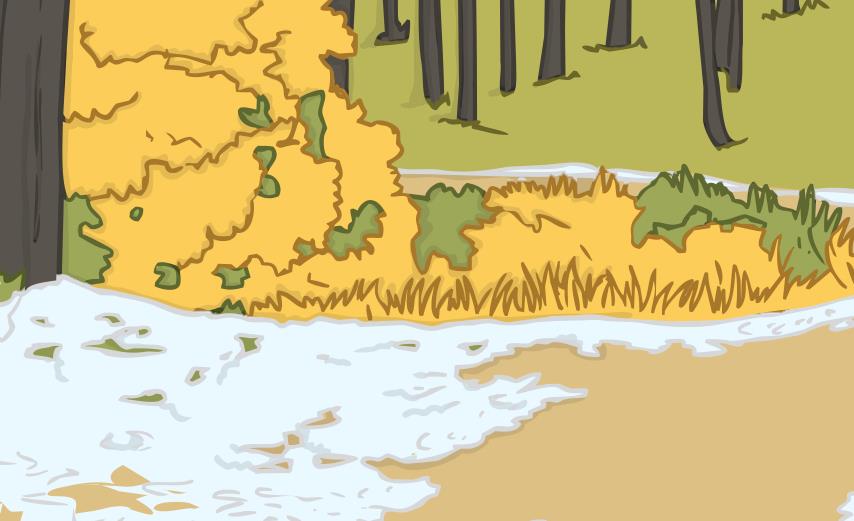 Day 1
Day 2
Day 3
Day 4
Day 5
Week 2 Day 1
Menu
<
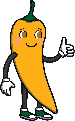 Answers
On this five frame, how many more counters would I need to make the number 5?
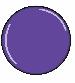 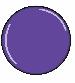 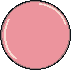 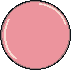 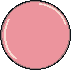 3
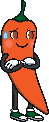 Answers
On each ten frame, how many more counters would I need to make the number 10?
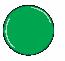 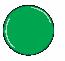 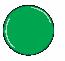 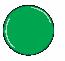 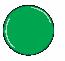 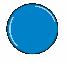 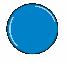 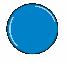 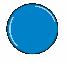 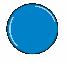 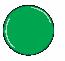 2
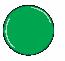 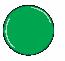 3
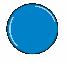 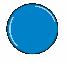 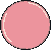 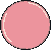 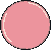 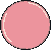 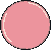 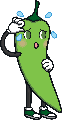 Answers
On each ten frame, how many more counters would I need to make the number 10?
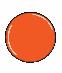 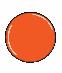 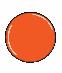 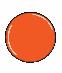 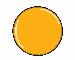 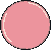 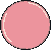 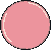 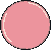 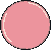 6
9
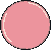 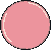 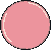 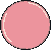 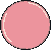 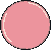 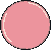 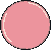 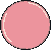 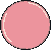 Week 2 Day 2
Menu
<
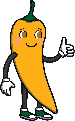 Answers
What is double?
1
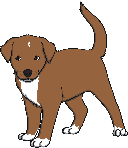 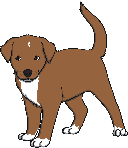 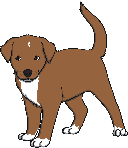 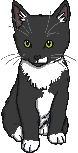 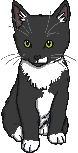 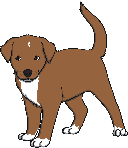 3
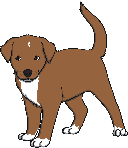 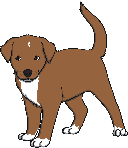 2
6
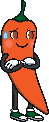 Answers
What is double?
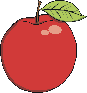 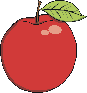 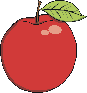 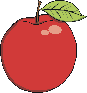 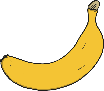 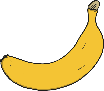 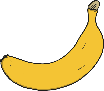 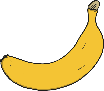 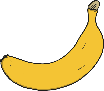 5
4
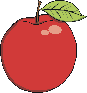 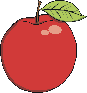 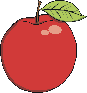 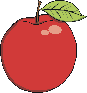 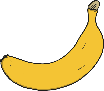 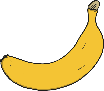 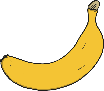 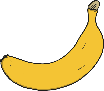 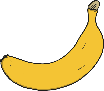 10
8
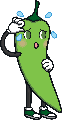 Answers
What is double?
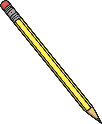 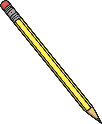 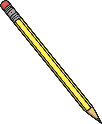 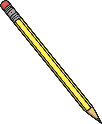 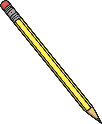 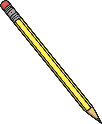 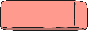 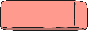 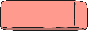 7
9
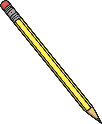 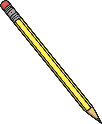 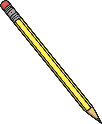 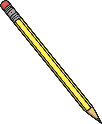 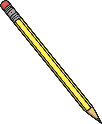 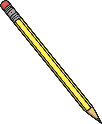 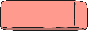 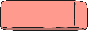 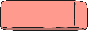 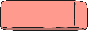 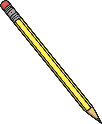 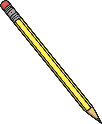 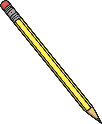 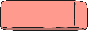 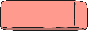 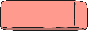 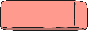 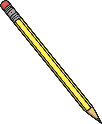 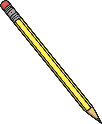 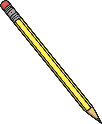 18
14
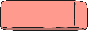 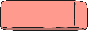 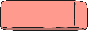 Week 2 Day 3
Menu
<
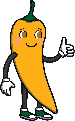 Answers
Write this as a sum using + and = then work out the answer.
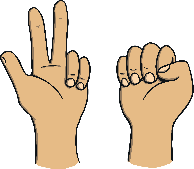 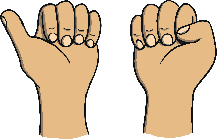 3 + 1 = 4
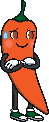 Answers
Write this as a sum using + and = then work out the answer.
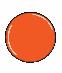 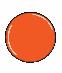 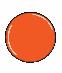 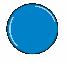 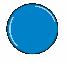 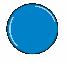 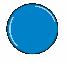 4 + 3 = 7
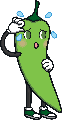 Answers
Write this as a sum using + and = then work out the answer.
4 + 6 = 10
Week 2 Day 4
Menu
<
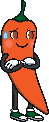 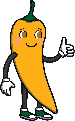 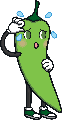 Answers
Answers
Answers
Draw 5 apples, cross out 2 apples. How many are left?






Draw 4 circles, cross out 1 circle. How many are left?
Draw 10 bouncy balls, cross out 6 bouncy balls. How many are left?





Draw 9 rubbers, cross out 7 rubbers. How many are left?
Draw 10 pancakes, cross out 4 pancakes. 
How many are left?





Draw 8 pencils, cross out 2 pencils. How many are left?
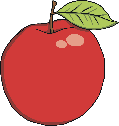 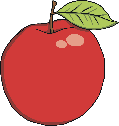 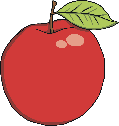 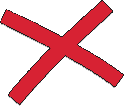 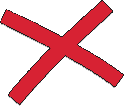 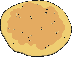 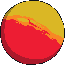 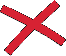 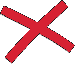 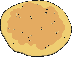 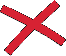 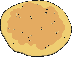 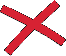 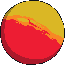 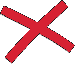 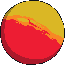 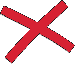 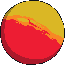 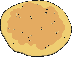 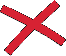 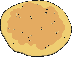 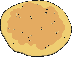 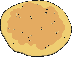 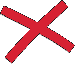 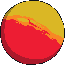 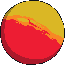 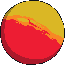 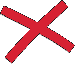 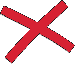 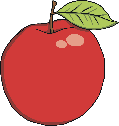 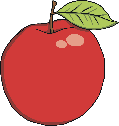 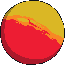 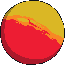 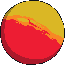 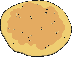 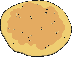 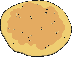 4
3
6
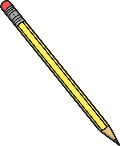 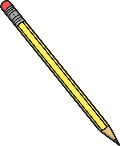 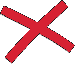 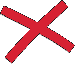 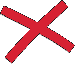 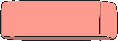 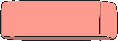 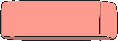 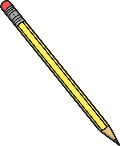 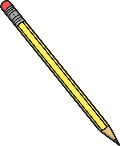 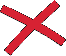 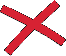 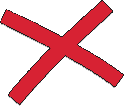 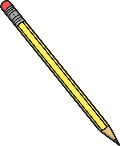 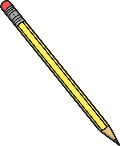 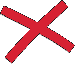 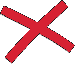 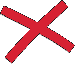 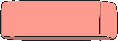 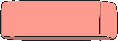 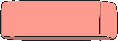 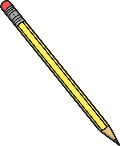 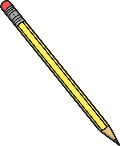 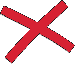 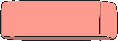 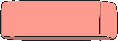 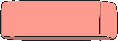 3
6
2
Week 2 Day 5
Menu
<
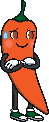 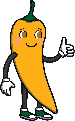 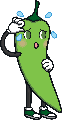 Answers
Answers
Answers
Complete these sums.

5-3=




5-4=
Complete these sums.

10-3=




10-7=
Complete these sums.

10-5=




10-1=
7
2
5
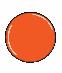 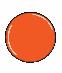 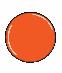 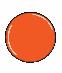 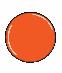 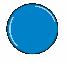 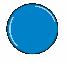 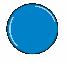 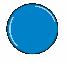 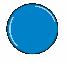 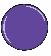 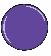 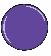 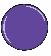 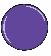 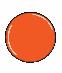 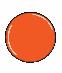 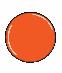 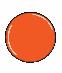 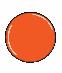 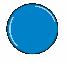 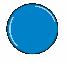 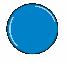 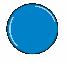 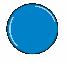 3
1
9
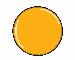 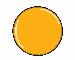 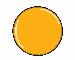 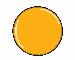 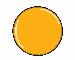 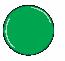 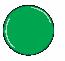 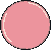 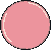 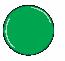 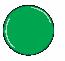 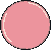 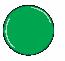 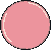 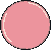 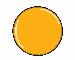 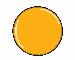 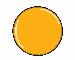 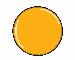 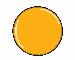 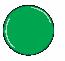 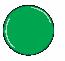 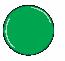 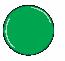 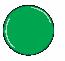